Презентация к уроку с элементами исследования
Тема. «Ожившая орфограмма: Правописание буквосочетаний ЧУ-ЩУ.»
 Подготовила учитель начальных классов
ГКОУ КШИ №1, г.Москва
Самойленко Т.В.
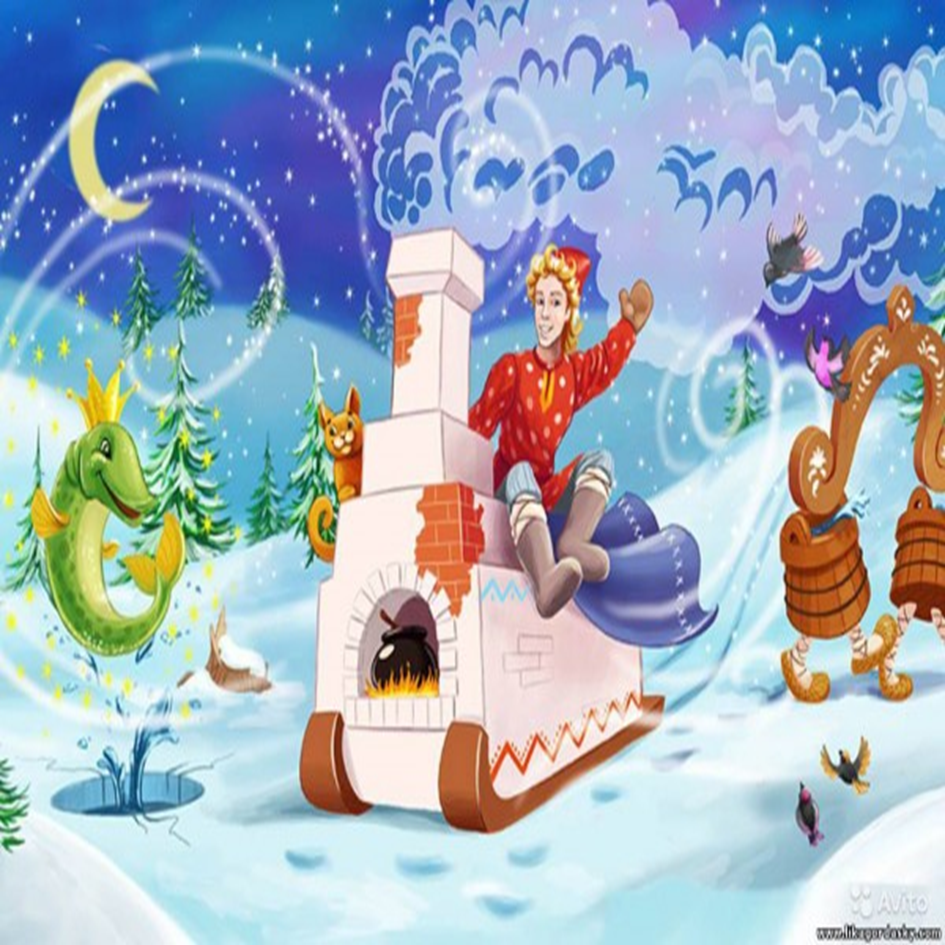 Кластер «Слово»
«Соколиный глаз»
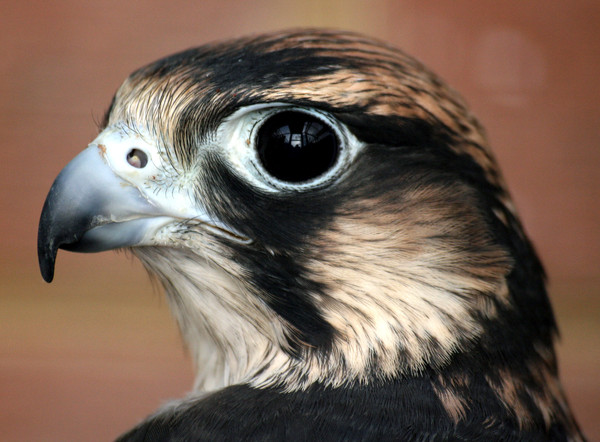 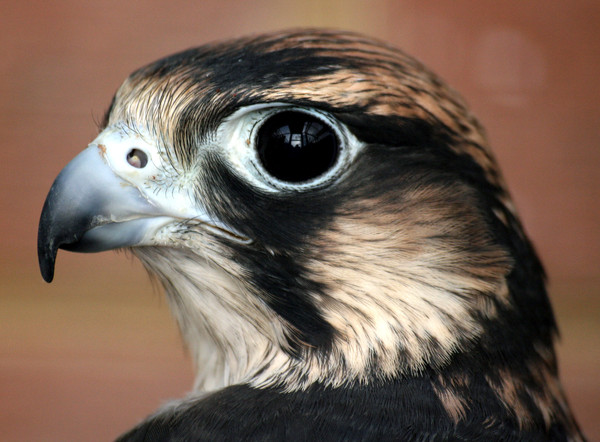 Нарот, вокрук, копуста,
класс, театр, сарока, ворабей, ворона, кросс,
тона.
Игра « Собери слова»
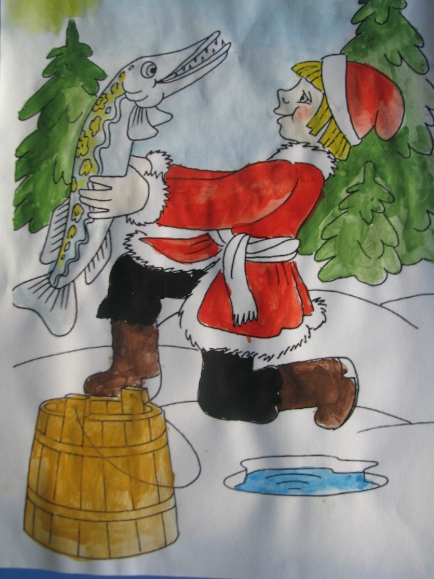 ЩУ
                ЧУ             МЕ
Е              Е
     ПО                      МУ
ЩУЧЬ                 ДО

КА          ЧУТ
      КИЙ                  ЛЯ
ПРОВЕРЬ    СЕБЯ: ЩУКА, ПО ЩУЧЬЕМУ, ЧУДО, ЧУТКИЙ, ЕМЕЛЯ.
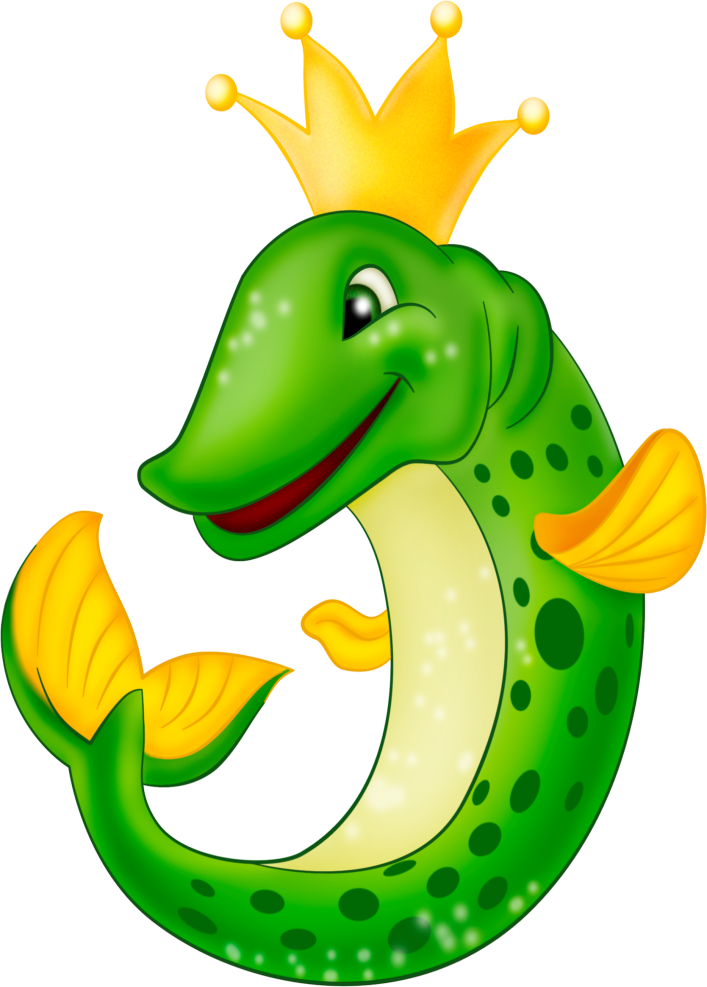 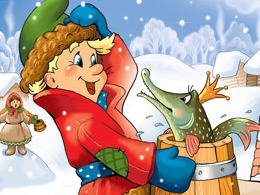 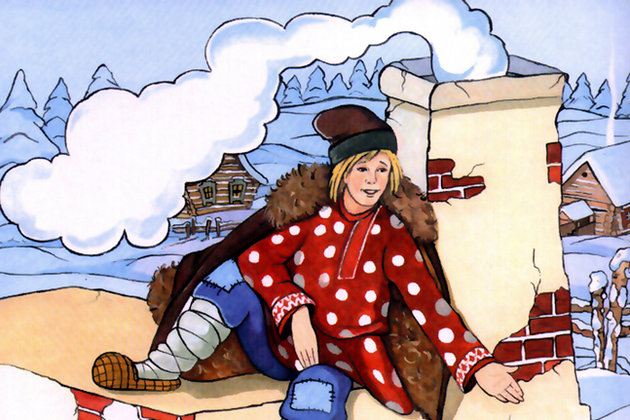 ФИЗКУЛЬТМИНУТКА
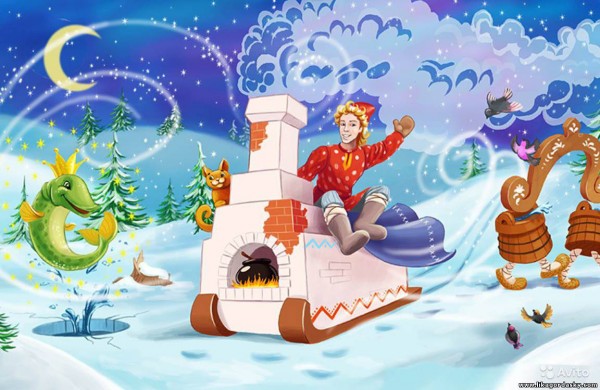 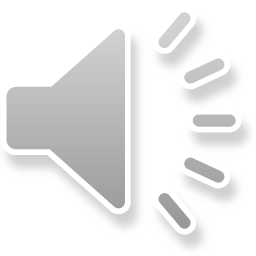 СИНКВЕЙН
Орфограммы.
          Известные, опасные.
        Знать, учить, писать.
     Нужные нам буквосочетания.      
ЧУ - ЩУ!
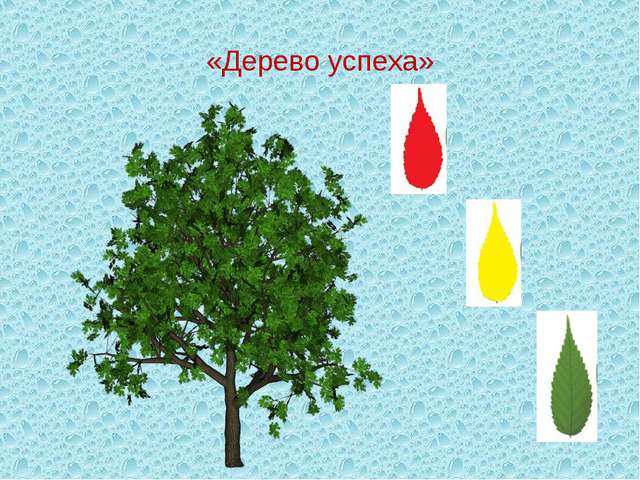